Struktur Bahasa Pemrograman Arduino
Tim Dosen Pengampu: 
Ari Muzakir, S.Kom., M.Cs 
Ahmad Mutatkin Bakti , M.M., M.Kom 
Ahmad Syazili, M.Kom
Misinem , S.Kom., M.Si
Heri Suroyo, S.Si., M.Kom
Learning Outcame
﻿Mampu menjelaskan struktur bahasa pemrograman	pada arduino.

Topik:
﻿Struktur	pemrograman
Komentar // atau /* */
Semicolon ;
Curly bracket {}
Apa Itu Arduino?
Struktur program Arduino adalah dasar yang harus di pegang kuat sebelum membuat project Arduino dengan tingkat yang jauh lebih kompleks.
Struktur dasar program Arduino setidak nya terdiri dari 3 Bagian, ini sudah di bahas juga secara singkat di link belajar arduino ini, tiga bagian ini adalah sebagai berikut:
Global Variable
Setup
Loop
Arduino diprogram menggunakan bahasa pemrograman C. Pada materi kali ini, kita akan mencoba mengenal beberapa dasar dalam memprogram arduino menggunakan bahasa C pada IDE Arduino yang telah kita install pada materi sebelumnya.
Global Variable
Struktur dasar sebagai berikut:
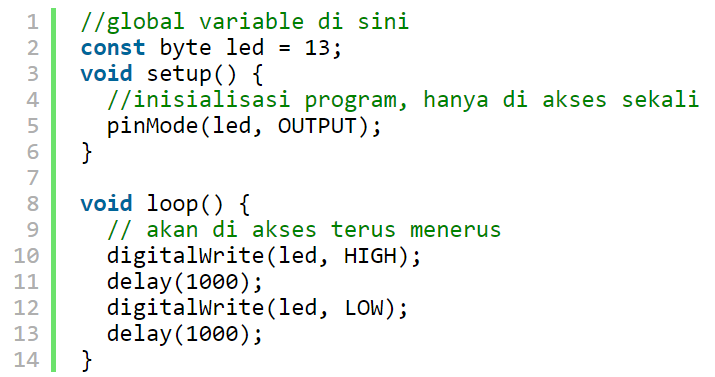 Contoh Implementasi Struktur Global Variabel
Menyalakan Lampu LED
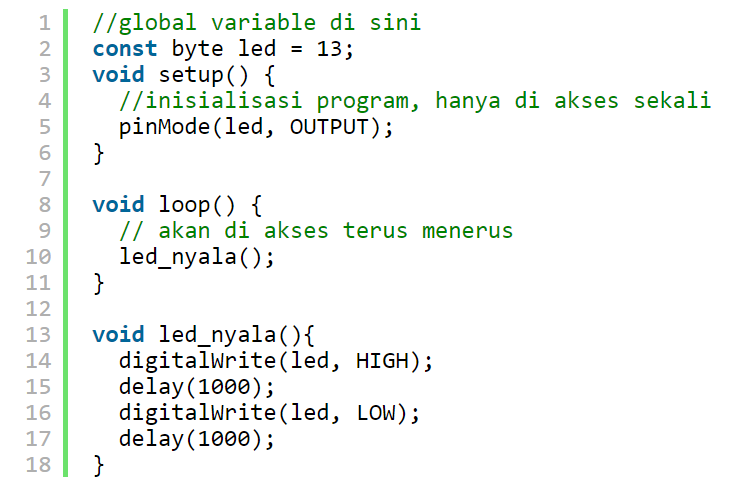 Silahkan di ujicoba dengan aplikasi simulator
UnoArduSim
Local Variable
Lokal Variable terdapat pada program C/C++.
Perbedaan dasar dari global variable adalah, lokal variable ini hanya di kenal pada fungsi nya saja, tapi pada fungsi lain tidak di kenal.
Contoh Variabel Global dan Lokal
Variabel Global
Variabel Lokal
Global variable adalah sebuah variable yang akan kita akses berulang ulang di semua fungsi yang akan kita buat.
Lokal variable adalah yang sangat jarang di akses, bahkan dia mungkin adalah varible pembantu pada fungsi itu.
Perhatikan??
Coba analisis dan jalankan?
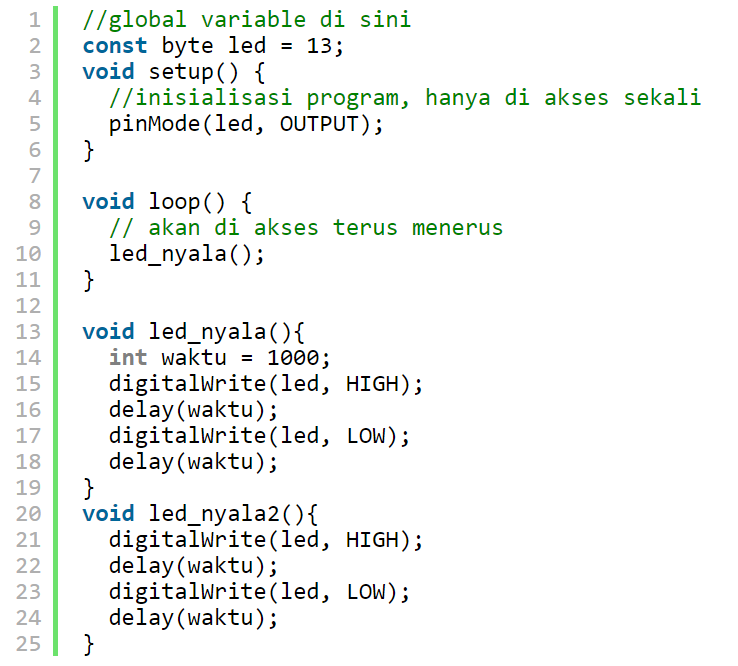 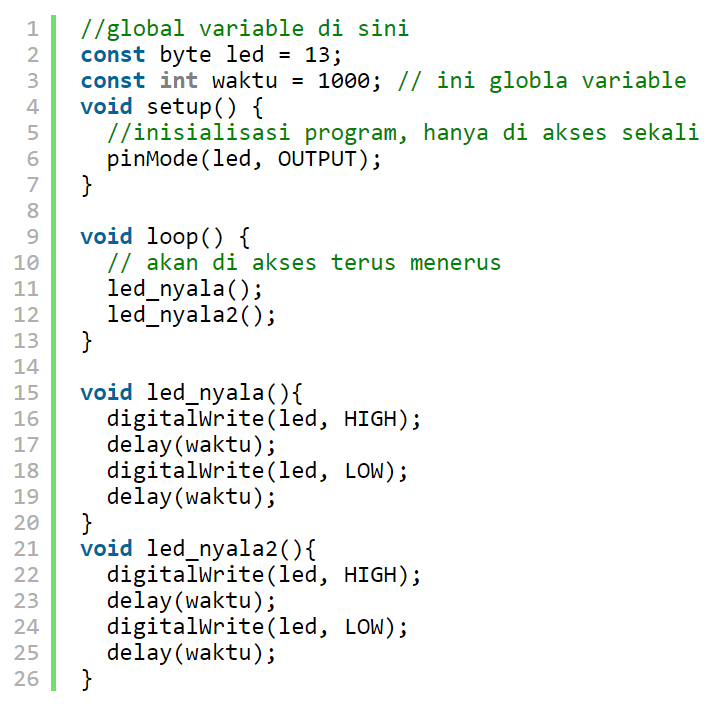 Void Setup()
Init Register
Void setup pada program Arduino adalah sebuah tempat atau fungsi untuk men deklarasi fungsi fungsi mikrokontroller pada Arduino.
Chip mikrokontroller nya memiliki register yang mem fungsikan apakah PIN di gunakan sebagai input, atau sebagai output, apakah di gunakan komunikasi Serial, dan lain lain.
Init register pada Arduino sangat sederhana dibandingkan dengan pemrograman mikrocontroller lainnya.
Penggunaan setup ini layak nya booting bios awal sebuah sistem operasi, di sana semua fungsi awal akan di akses di sini.
void setup pada codevision AVR
void setup pada Arduino
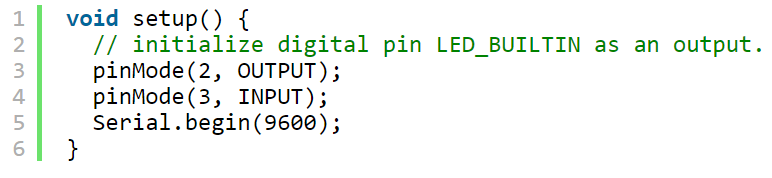 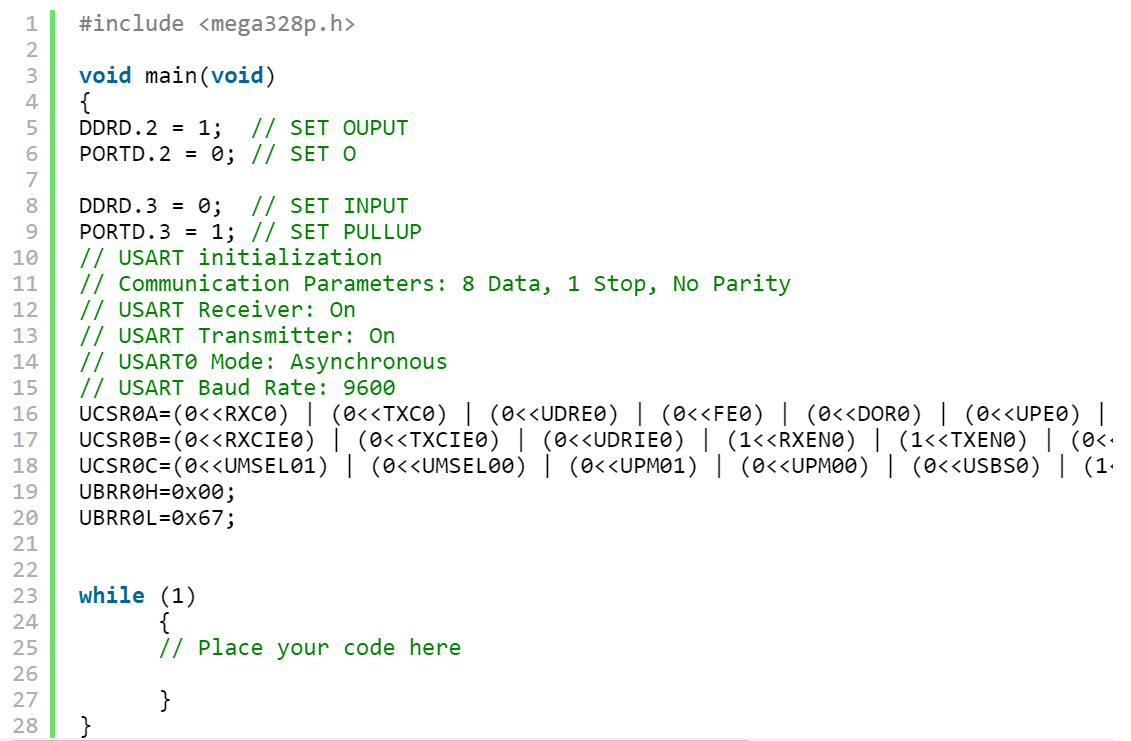 void Loop()
Sesuai dengan namanya, Loop, berputar tanpa henti.
Misal untuk fungsi loop hari,minggu, bulan, bahkan tahun.
Semua program yang akan di olah bekerja secara terus menerus akan di olah di fungsi loop. Program akan di jalankan dari atas sampai ke bawah, kemudian kembali lagi ke atas.
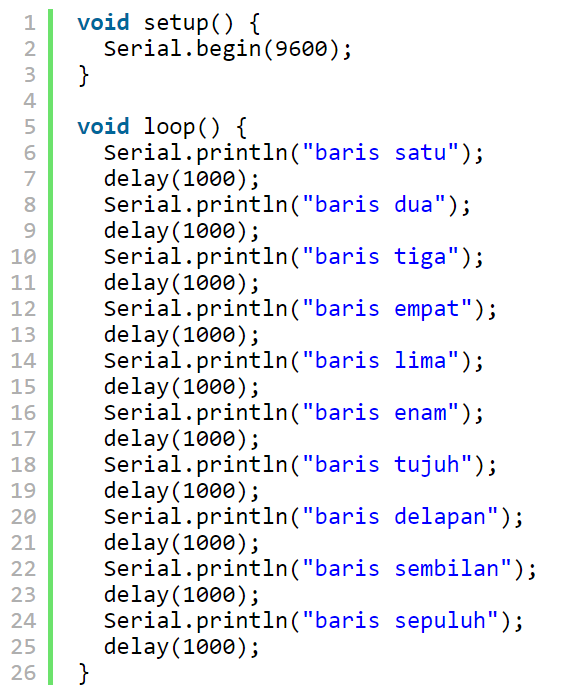 Structure
Setiap program Arduino (biasanya disebut sketch) memiliki setidaknya dua fungsi (biasanya disebut routines).
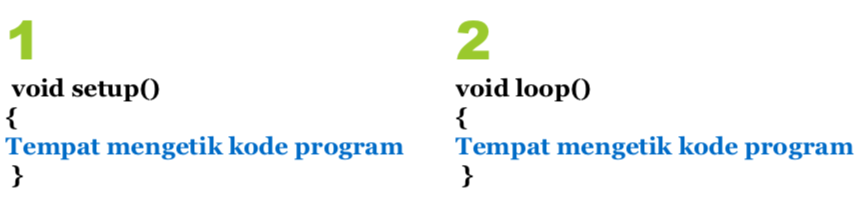 Semua code yang diletakkan diantara tanda kurung kurawal { } akan dijalankan sekali saat program mulai dijalankan.
Fungsi ini akan dijalankan setelah fungsi setup. Setelah itu fungsi ini akan terus dijalankan berulang kali, dan akan berhenti jika kita melepaskan catu daya Arduino dari sumber listrik.
Syntax
Salah satu hal yang membuat bahasa C cukup merepotkan yaitu elemen formating yang harus dipahami (namun, ini juga yang membuat bahasa C menjadi bahasa pemrograman yang powerful). Jika kita menguasainya maka kita tidak akan terlalu kesulitan dalam memrogram Arduino. 
//(single line comment) 
Code ini digunakan untuk membuat catatan pada program. Jika pada program kita ketikkan // maka apapun yang diketik pada baris seletah tanda // tersebut tidak akan dibaca oleh program. 
Contoh : 
void loop(){...program yang dibaca//baris ini tidak akan dibaca oleh program 
...program yang dibaca }
Syntax
/* */(multi line comment) 
Jika kita ingin membuat catatan pada program dan kata2nya cukup banyak maka kita bisa menggunakan /**/ . Apapun yang diketikkan diantara dua tanda ini tidak akan dijalankan oleh program. 
Contoh: 
void loop(){...program yang dibaca/* apapun yang diketik diantara tanda ini tidak akan dibaca oleh program*/ 
...program yang dibaca }
Syntax
{ }(kurung kurawal) 
Digunakan untuk mendefinisikan awal dan akhir dari code program. 
Contoh:
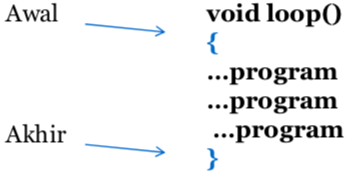 Syntax
;(semicolon) 
Setiap baris code harus diakhiri dengan tanda ; (biasanya tanda ini yang sering lupa digunakan oleh pemula sehingga program tidak bisa di compile)
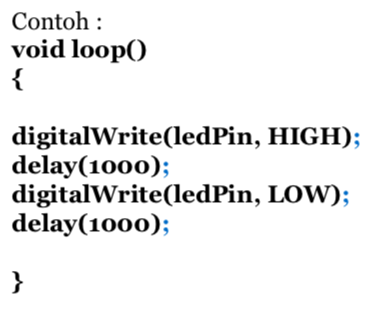 Selesai